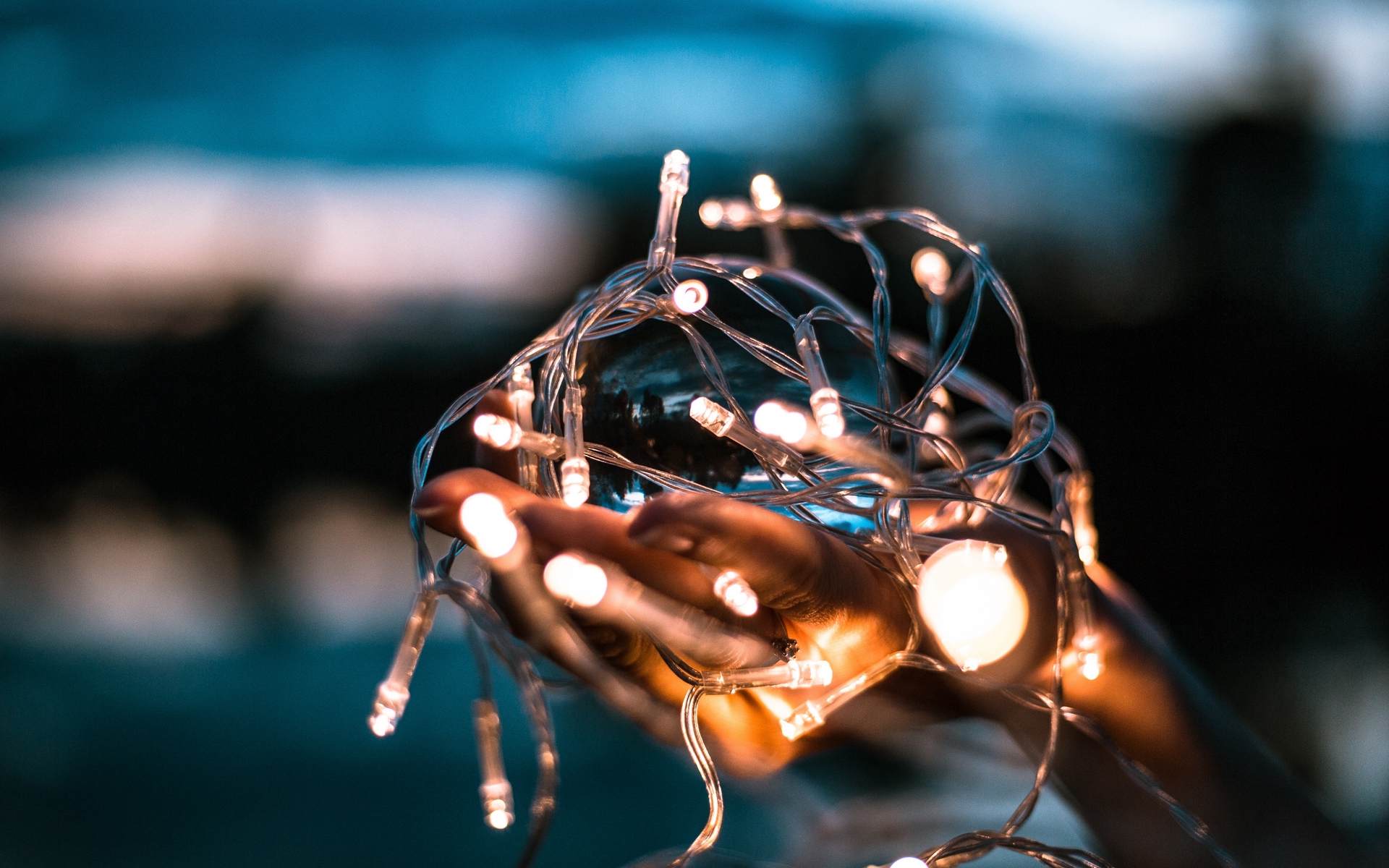 ОБЩЕРОССИЙСКОЕ ОБЩЕСТВЕННОЕ ДВИЖЕНИЕ
ЧЕСТНЫЙ СВЕТ
СВЕТ – ОДНА ИЗ САМЫХ ВАЖНЫХ ПОТРЕБНОСТЕЙ ЧЕЛОВЕКА
Свет затрагивает все сферы нашей жизнедеятельности и оказывает влияние на:
ЗДОРОВЬЕ
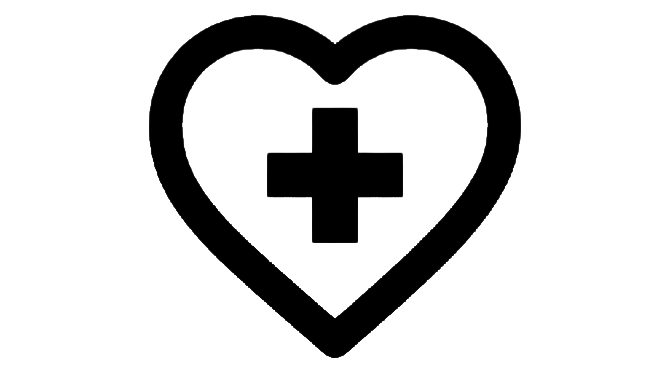 БЕЗОПАСНОСТЬ
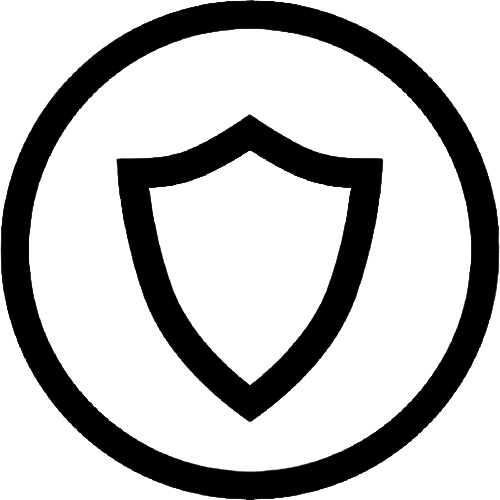 НАСТРОЕНИЕ
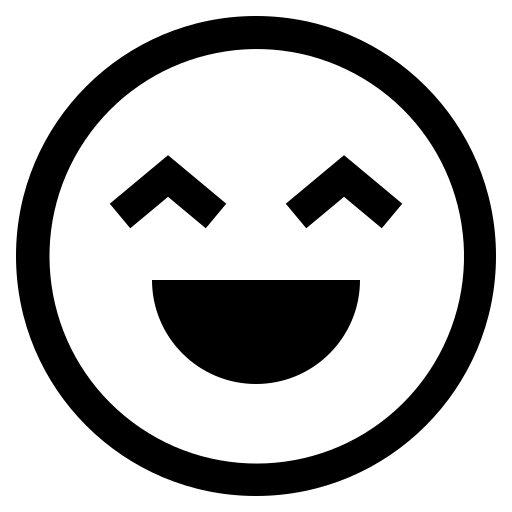 РАБОТОСПОСОБНОСТЬ
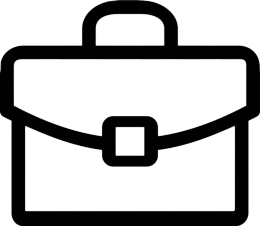 СВЕТ ОКРУЖАЕТ НАС ПОВСЮДУ
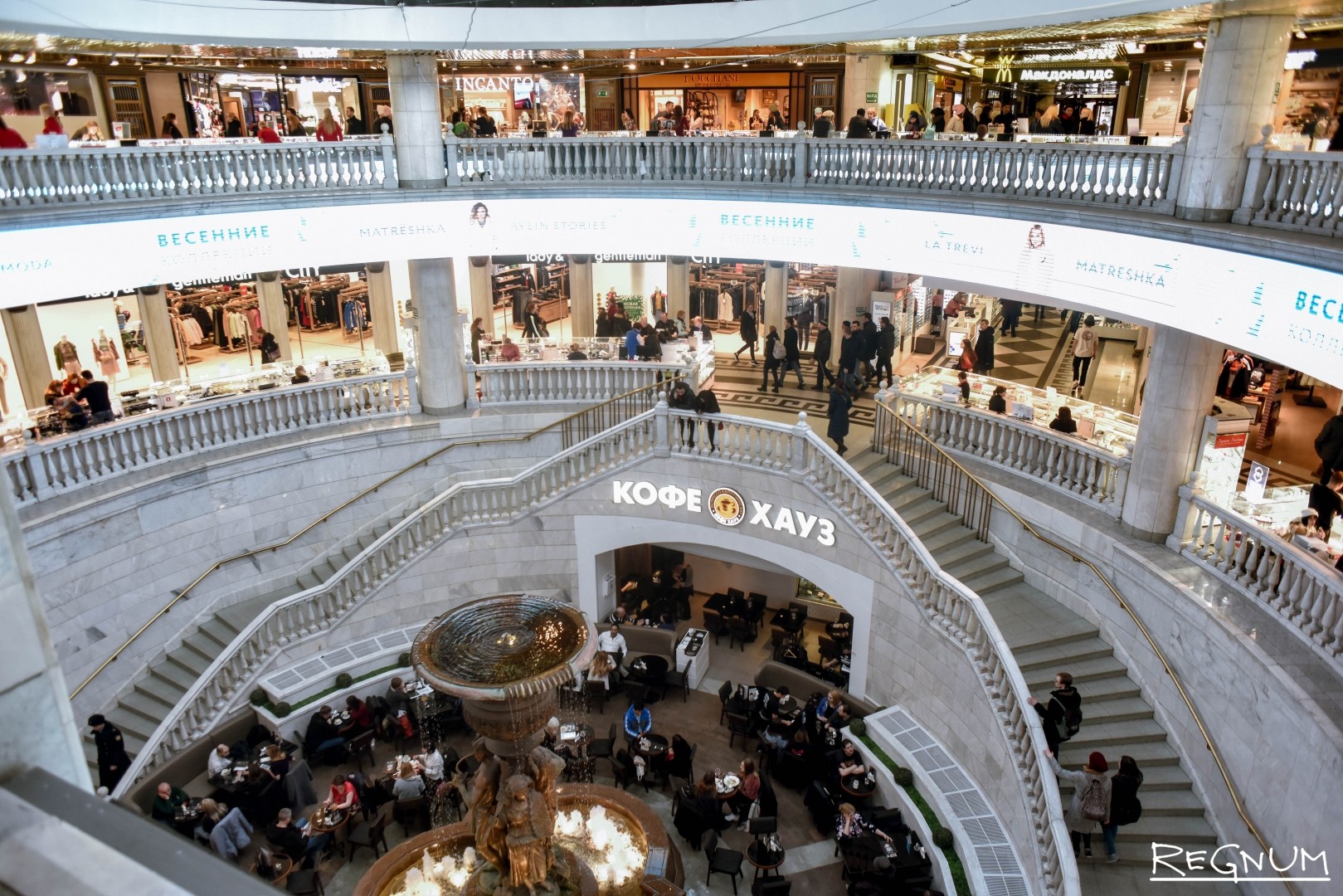 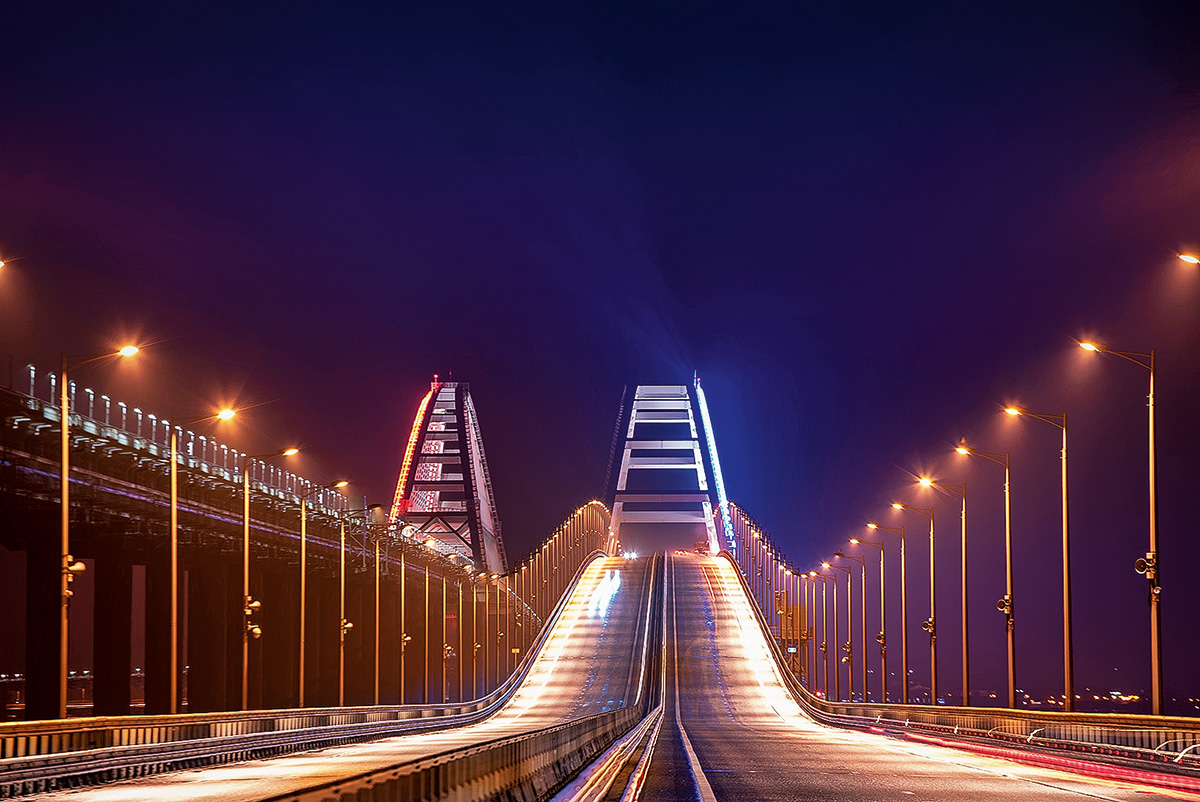 В ТОРГОВЫХ ЦЕНТРАХ
НА УЛИЦАХ И ДОРОГАХ
В УЧЕБНЫХ ЗАВЕДЕНИЯХ
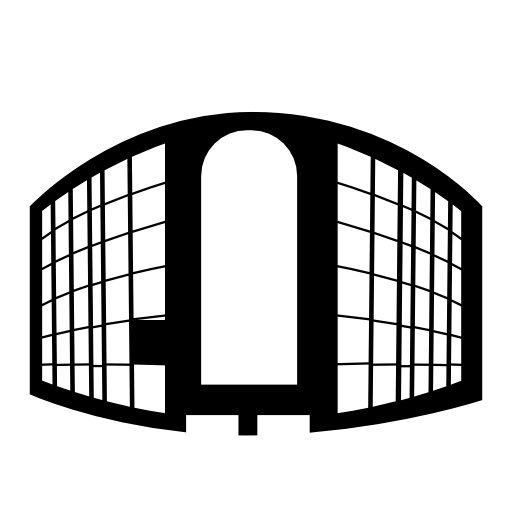 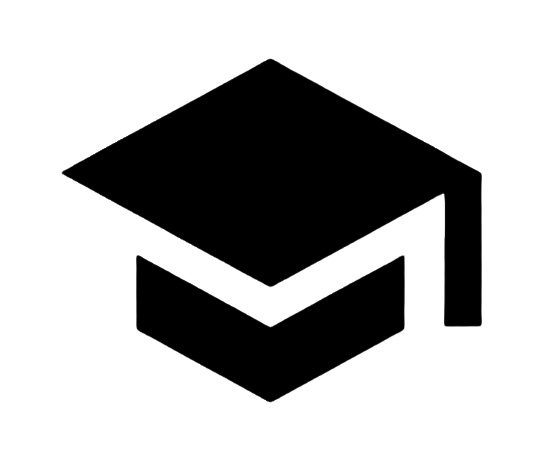 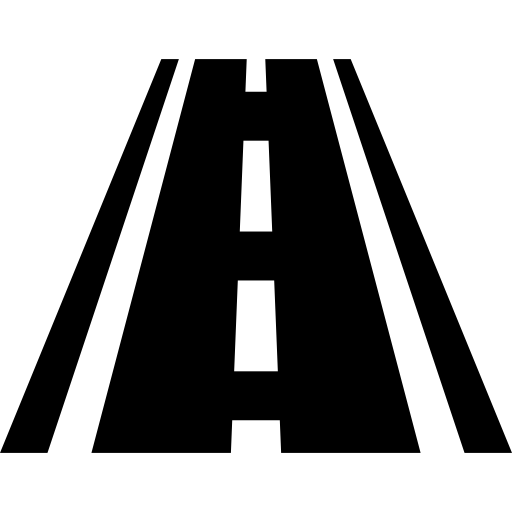 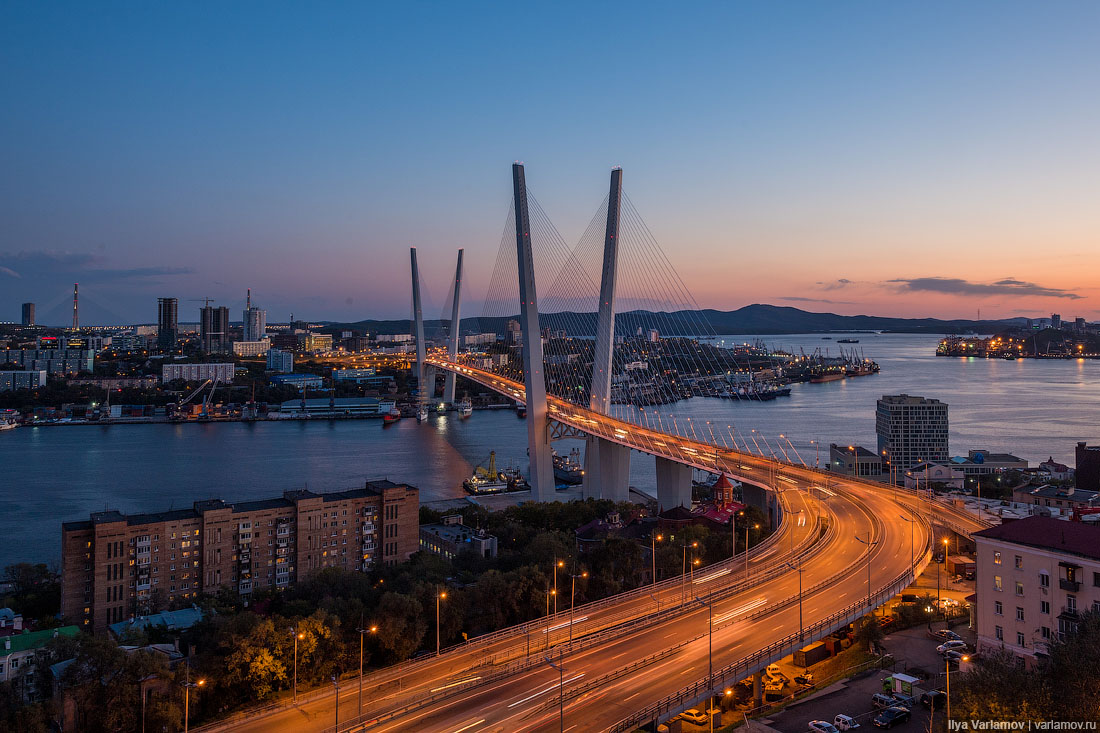 «ЧЕСТНЫЙ СВЕТ» ЭТО -
ОБЩЕСТВЕННЫЙ КОНТРОЛЬ В ОСВЕЩЕНИИ

ЗАЩИТА НАЦИОНАЛЬНЫХ ИНТЕРЕСОВ

ОБЪЕДИНЕНИЕ ПРОФЕССИОНАЛЬНЫХ СООБЩЕСТВ, ЭКСПЕРТОВ И ГРАЖДАНСКОГО ОБЩЕСТВА
ПРОЕКТ «ЧЕРНАЯ МЕТКА»
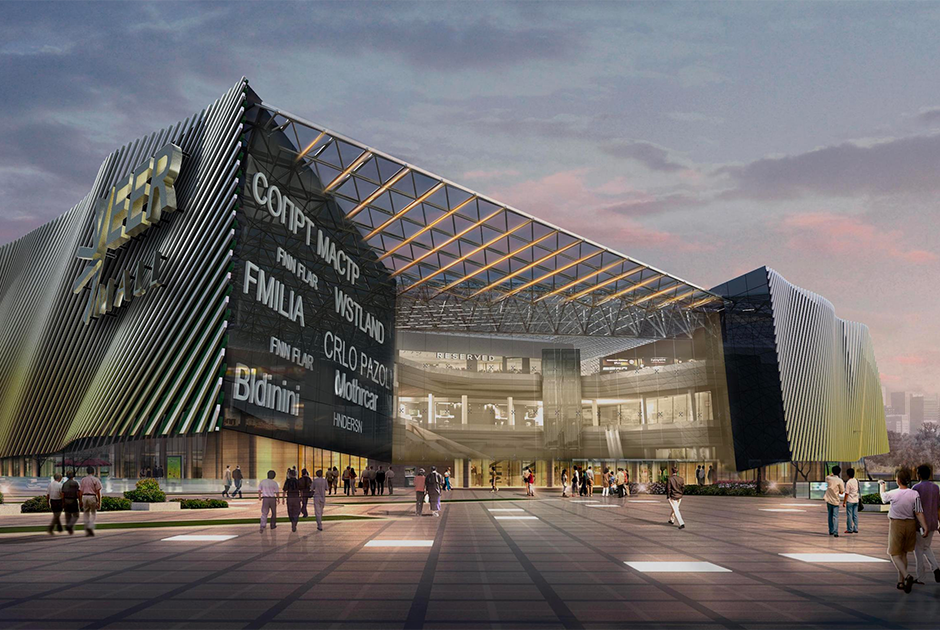 ЦЕЛЬ - ОБЕСПЕЧИТЬ БЕЗОПАСНОСТЬ ГРАЖДАН В ПУБЛИЧНЫХ ЗАКРЫТЫХ ПРОСТРАНСТВАХ
После крупных пожаров в общественных местах выяснилось, что важной частью противопожарной безопасности на объектах является аварийное освещение и система указания путей эвакуации.
КЕМЕРОВО – «ЗИМНЯЯ ВИШНЯ»
ПРОЕКТ «СВЕТ ЗНАНИЙ»
ЦЕЛЬ - КОНТРОЛЬ ГОСЗАКУПОК ОСВЕЩЕНИЯ УЧЕБНЫХ ЗАВЕДЕНИЙ
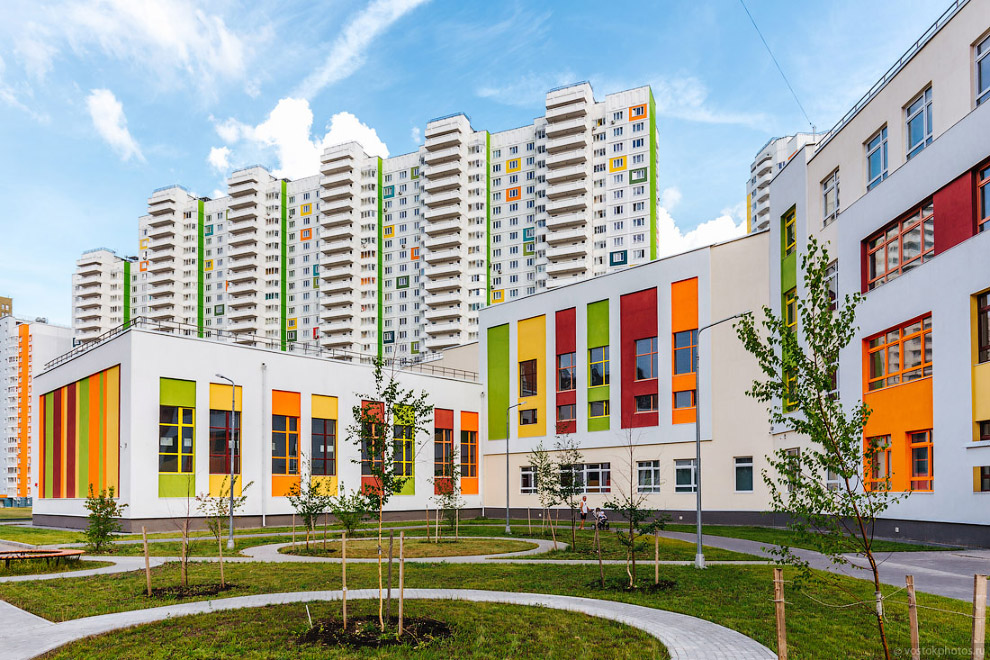 Освещение в школах – одно из приоритетных направлений, так как интенсивный учебный процесс требует постоянного и качественного освещения. дети подвержены больше всего воздействию некачественного освещения.
УХУДШЕНИЕ ЗРЕНИЯ, УТОМЛЯЕМОСТЬ, НЕРВНЫЕ РАССТРОЙСТВА, АГРЕССИВНОСТЬ
ПРОЕКТ «ПОЛОСАТЫЙ РЕЙС»
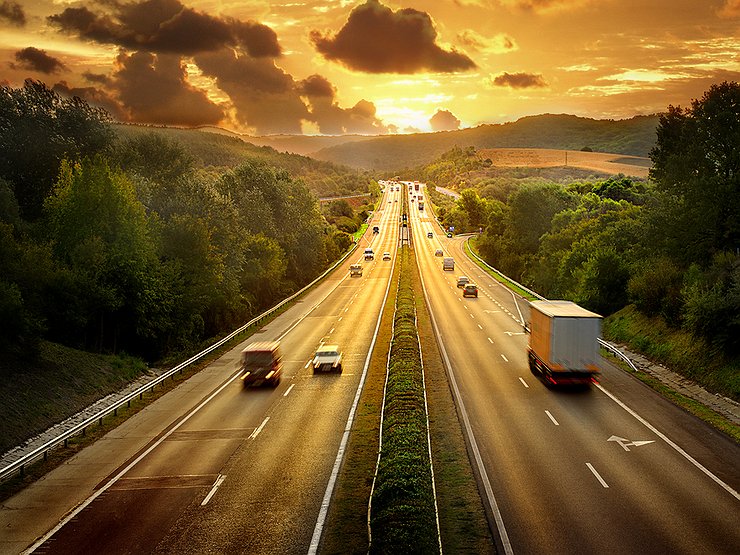 ЦЕЛЬ – КОНТРОЛЬ АВТОДОРОГ ЗА СООТВЕТСТВИЕ НОРМАТИВАМ ОСВЕЩЕНИЯ
Из-за установки светильников ненадлежащих характеристик и качества на существующие опоры появляется эффект «световой зебры» - чередование освещённых и неосвещённых участков дороги.
ПОВЫШЕНИЕ НАГРУЗКИ НА ЗРЕНИЕ ВОДИТЕЛЯ, ПОВЫШЕННАЯ АВАРИЙНОСТЬ И ТРАВМАТИЗМ
ПРОЕКТ «МРАЧНЫЙ АДРЕС»
ЦЕЛЬ - СОЗДАНИЕ КОМФОРТНОЙ ОСВЕЩЁННОЙ СРЕДЫ ДЛЯ ГРАЖДАН И АВТОМОБИЛИСТОВ ВНУТРИ НАСЕЛЁННЫХ ПУНКТОВ
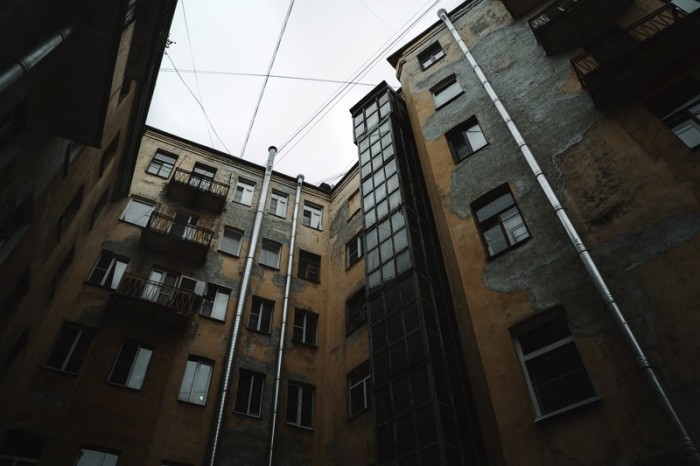 Отсутствие достаточного освещения в населённых пунктах приводит к ряду негативных факторов. Люди нередко жалуются на нехватку освещения на придомовых территориях и дорогах.
ПОВЫШЕННЫЙ УРОВЕНЬ ДТП, НЕБЛАГОПРИЯТНЫЙ КРИМИНАЛЬНЫЙ ФОН, ТРАВМАТИЗМ
ПРИЛОЖЕНИЕ «ЧЕРНАЯ МЕТКА»
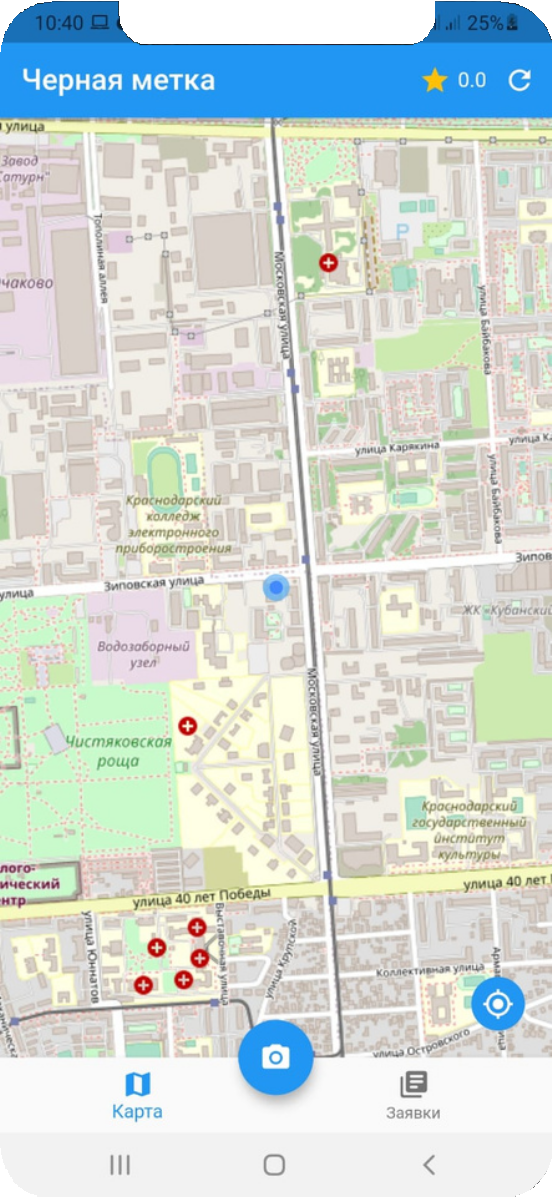 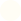 СДЕЛАЙТЕ ФОТО СВЕТИЛЬНИКА
ДОБАВЬТЕ ОПИСАНИЕ ПРОБЛЕМЫ
ОТПРАВЬТЕ ЗАЯВКУ И СЛЕДИТЕ ЗА ЕЁ СТАТУСОМ
ПЕРВОЕ КРОССПЛАТФОРМЕННОЕ ПРИЛОЖЕНИЕ ПО КОНТРОЛЮ КАЧЕСТВА ОСВЕЩЕНИЯ
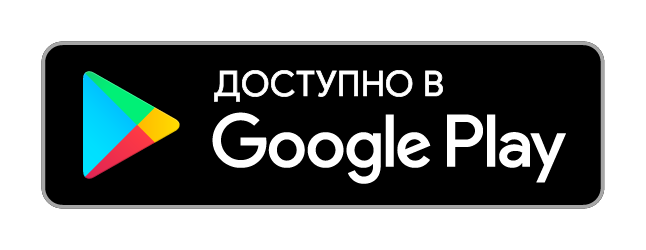 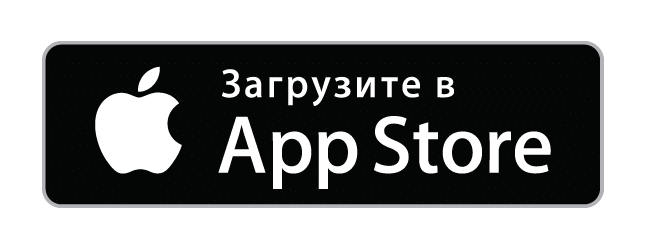 НАШИ ПАРТНЕРЫ
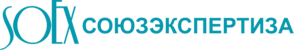 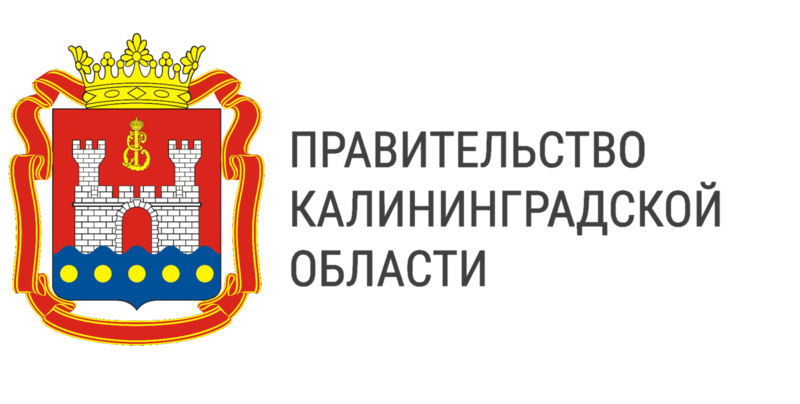 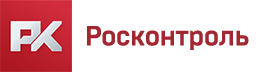 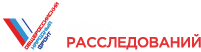 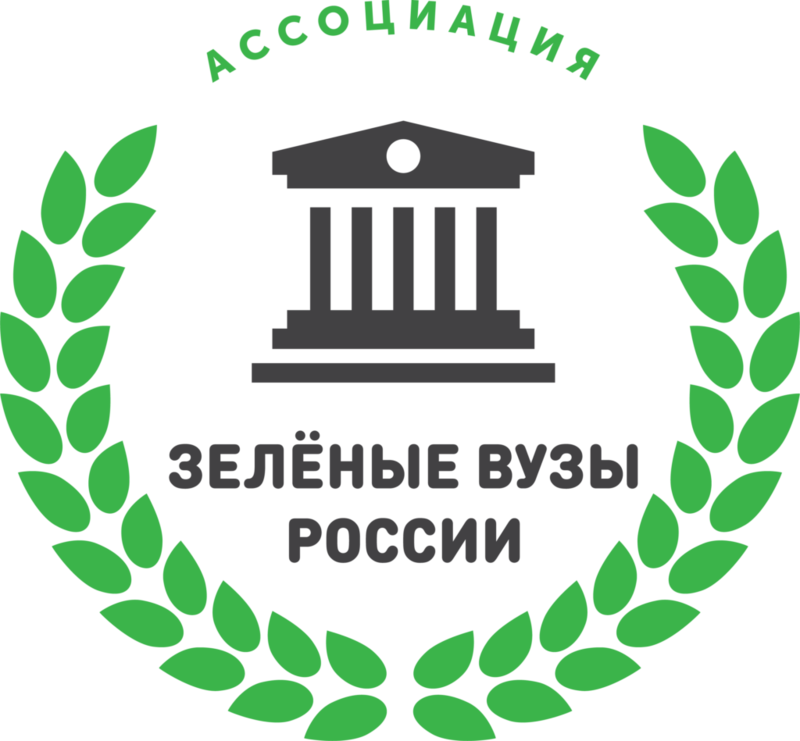 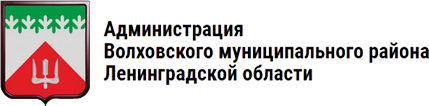 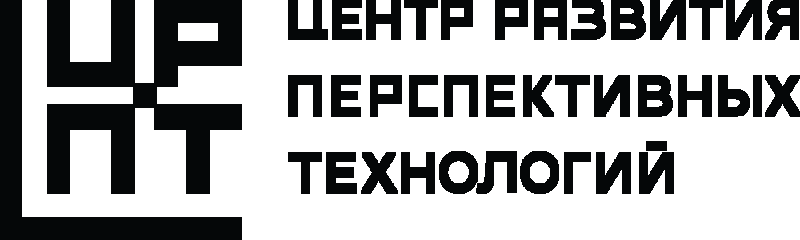 УЧАСТНИКИ ДВИЖЕНИЯ
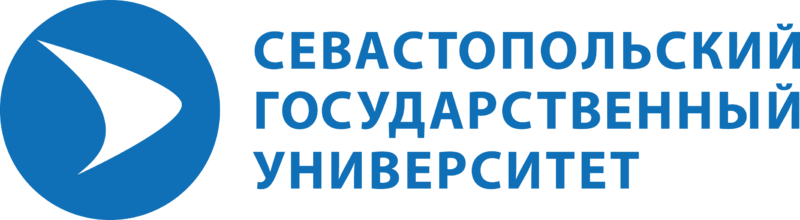 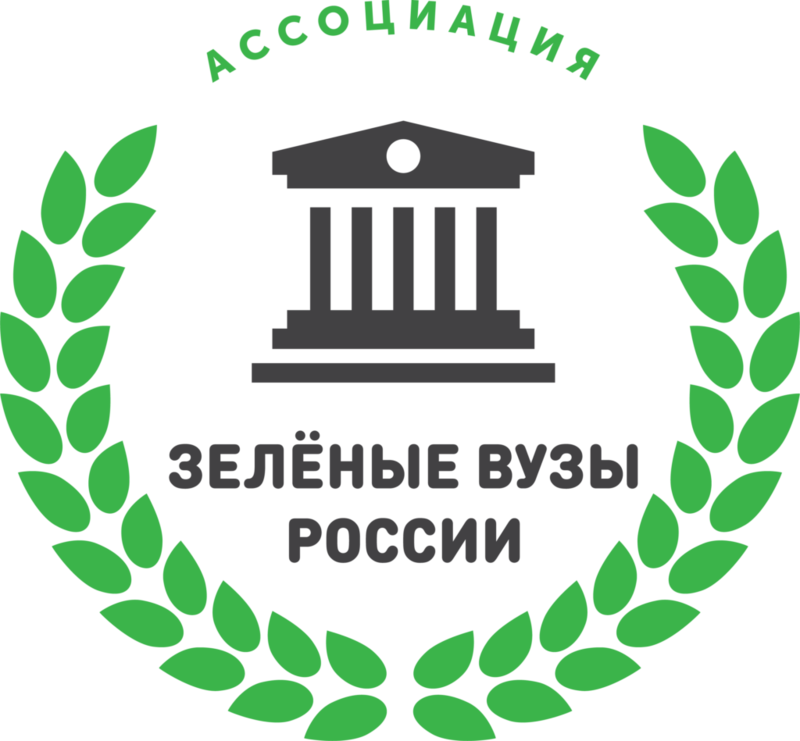 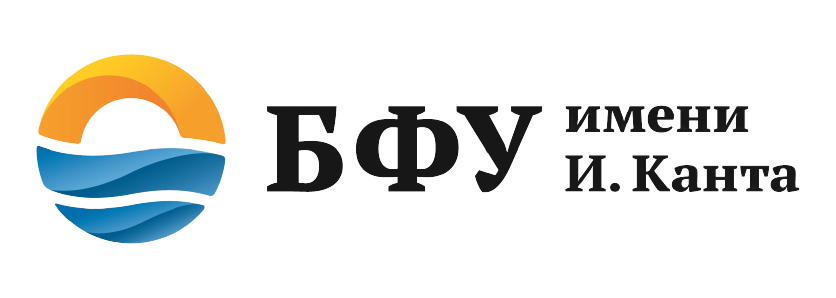 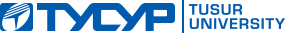 НАШИ СОЦИАЛЬНЫЕ СЕТИ
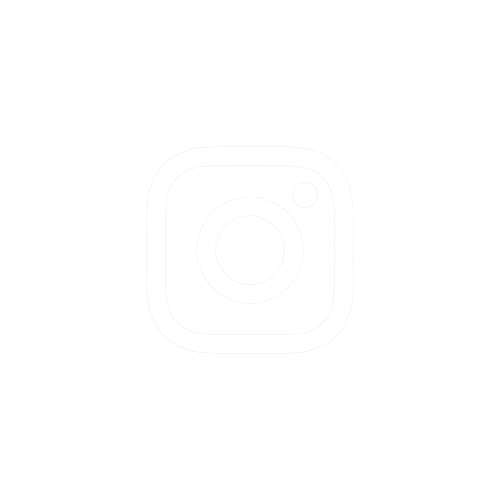 CHESTNYSVET
ЭЛЕКТРОННАЯ ПОЧТА
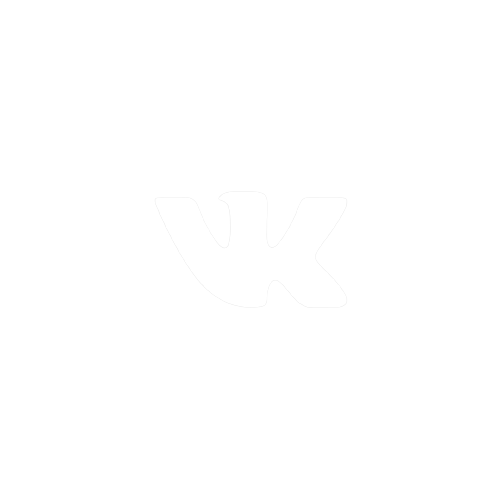 ЧЕСТНЫЙ СВЕТ
info@chestnysvet.ru
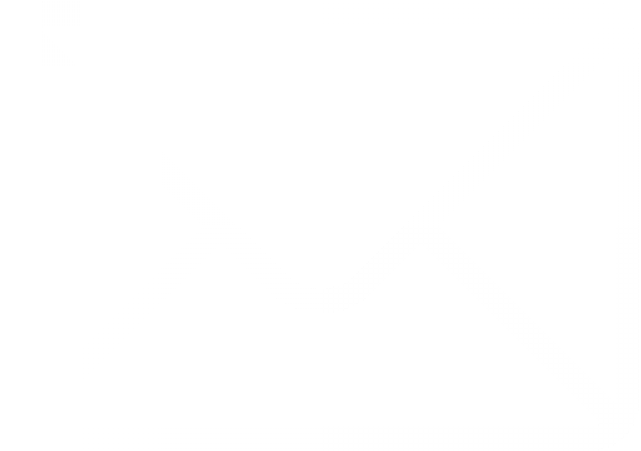 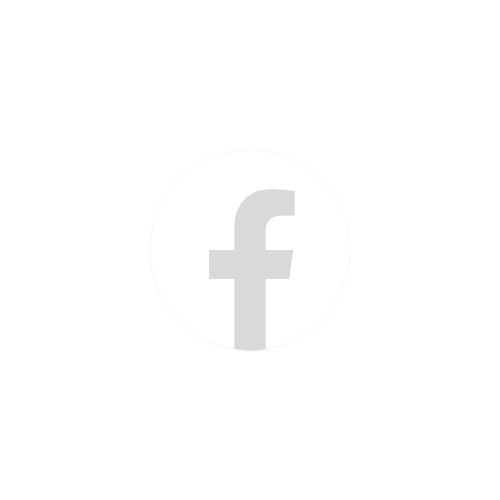 САЙТ
АНО "ЧЕСТНЫЙ СВЕТ"
CHESTNYSVET.RU
ЧЕСТНЫЙ СВЕТ (С НАЗВАНИЯМИ ПРОЕКТОВ)
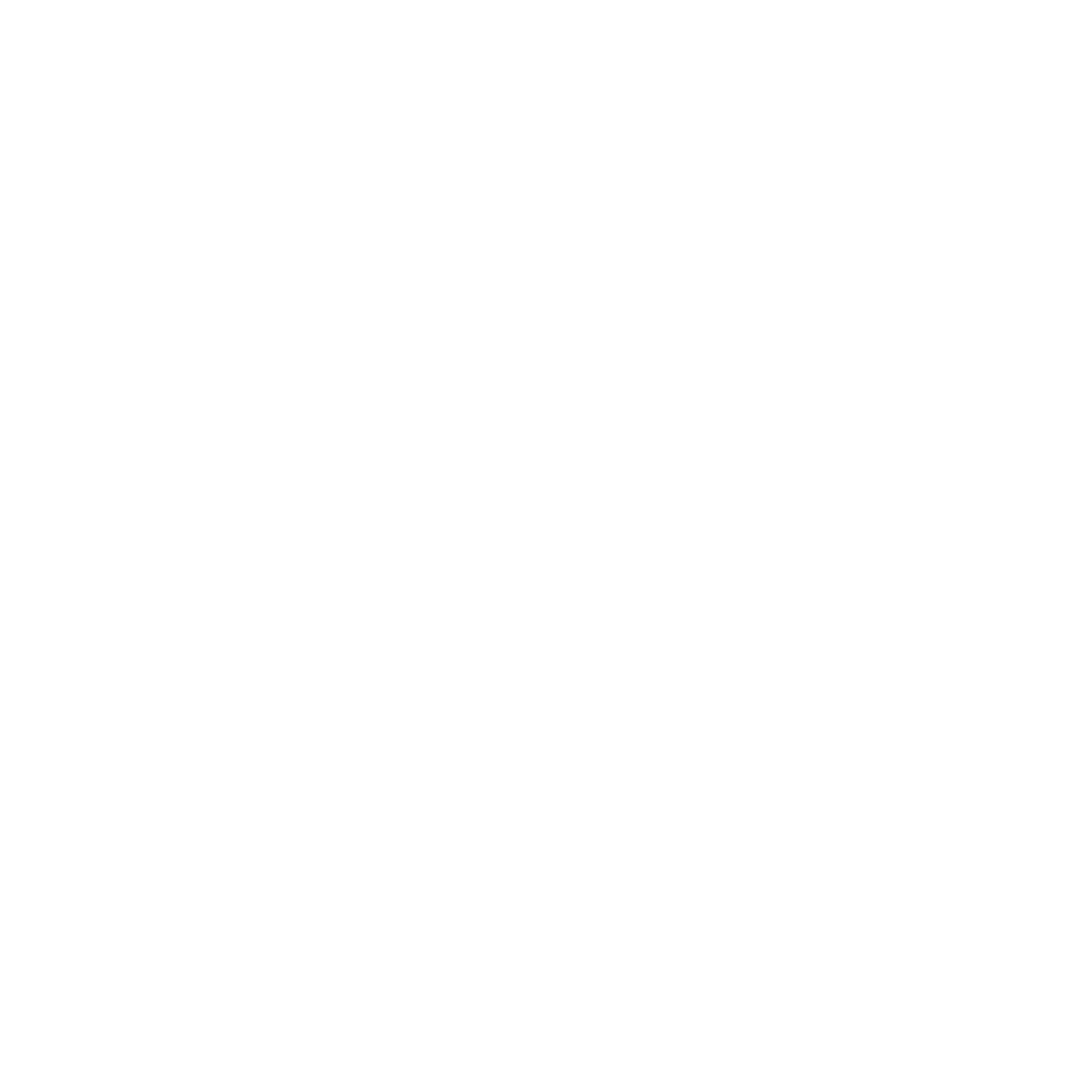 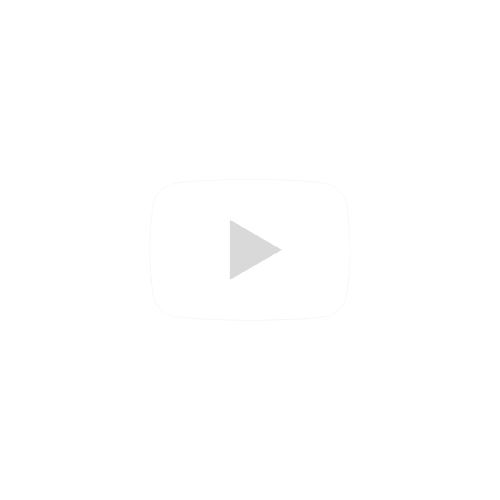 ЧЕСТНЫЙ СВЕТ